DEMOGRAPHY
Learning objectives
Define demography
Describe the process of counting of the population 
State methods of estimation of the population size in inter-census years
List and explain demographic elements
List demographic forces and explain how it affects demographic elements
Describe a given population using the population pyramid
Define and distinguish between young and old dependency ratio
DEFINITION OF DEMOGRAPHY
“Demo” = population 		“graphy”=measurement

	Demography is the science concerned with the study of and the changes taking place in population size, distribution and composition
Demographic elements 
Size (how many)
Composition (characteristics)
Distribution (place of residence)
Demographic forces
Mortality 
Natality 
Migration
Population census is 
enumeration of all persons of a country in a specified time
collection of demographic & socioeconomic data
analysis and publication of the data

Usual timing of population census
Census is carried every ten years at a time of minimal movement of the population (international and national travel)
De Facto Census
Counting individuals wherever they are on the census day. 
	It is easier 
	More economic 

Main disadvantages
Persons in transit may be missed
False information of the population size of areas with high migration or high seasonal mobility
De Jure Census
Counting individuals at their legal permanent residence regardless of their physical presence. 
	Gives a factual figure

Main disadvantages 
Expensive and time consuming
People may be missed or counted twice in view of the definition of "permanent residence" for population of high mobility
Inter-census estimate
Population in inter-census years is estimated relying on “actual population” 
	Use the preceding census population as starting point 	
	Adding the births and the immigrants
	Subtracting the deaths and the emigrants
Mid Year Population 
The population count is adjusted to represent the population as of July the 1st of the year
The mid year population is used to compute indicators related to population
Uses of population census
Provides information on the changes of population size
Population size is needed to compute morbidity, mortality and fertility rate
Related to “health status” of the population as it depends on the dynamic relationship between number of people, their characteristics and the space they occupy
Planning of health services is guided by demographic variables as number of health units required, their distribution and the number of healthcare workers required for service delivery
POPULATION PYRAMID
Population (in millions)
Population (in millions)
Male
Female
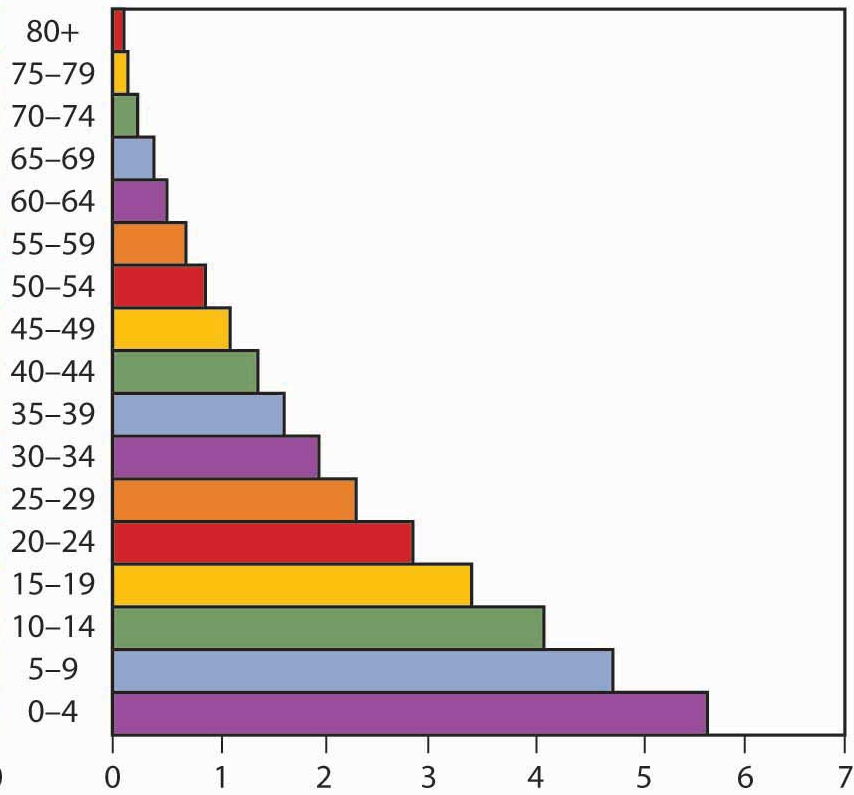 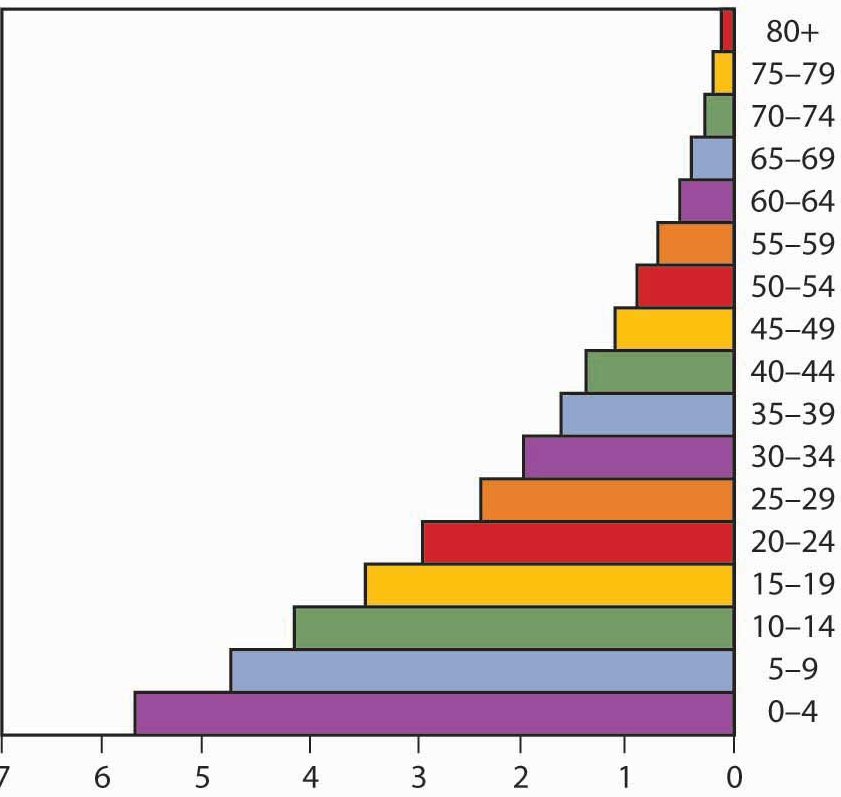 Age in years
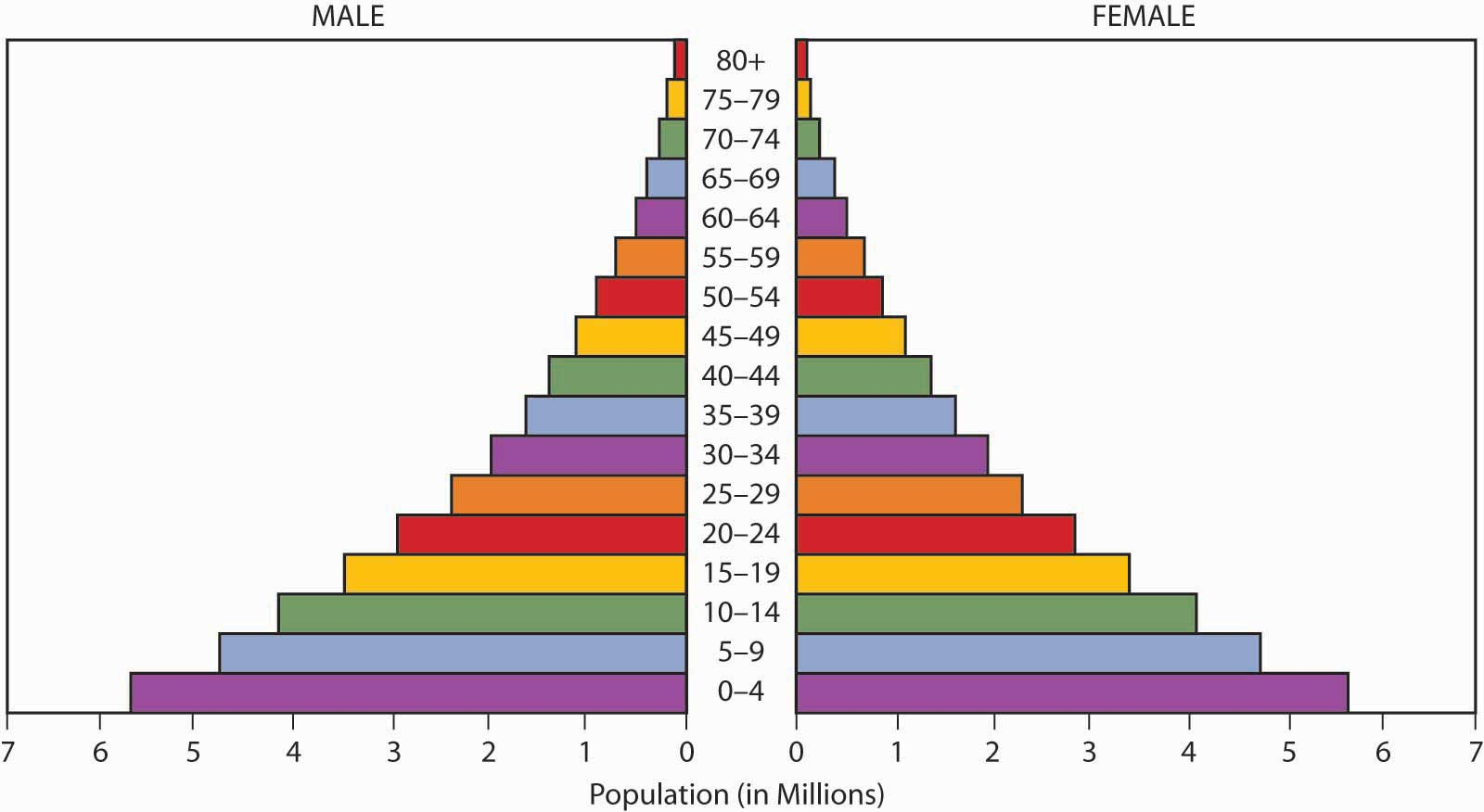 Population pyramid is a graphical presentation of the age and sex composition of the population represented by two histograms (one for male and the second for female) of the age distribution of the population set at 5-year interval and placed back to back
Apex= People living to old age
People ≥ 60 years=
Old dependency
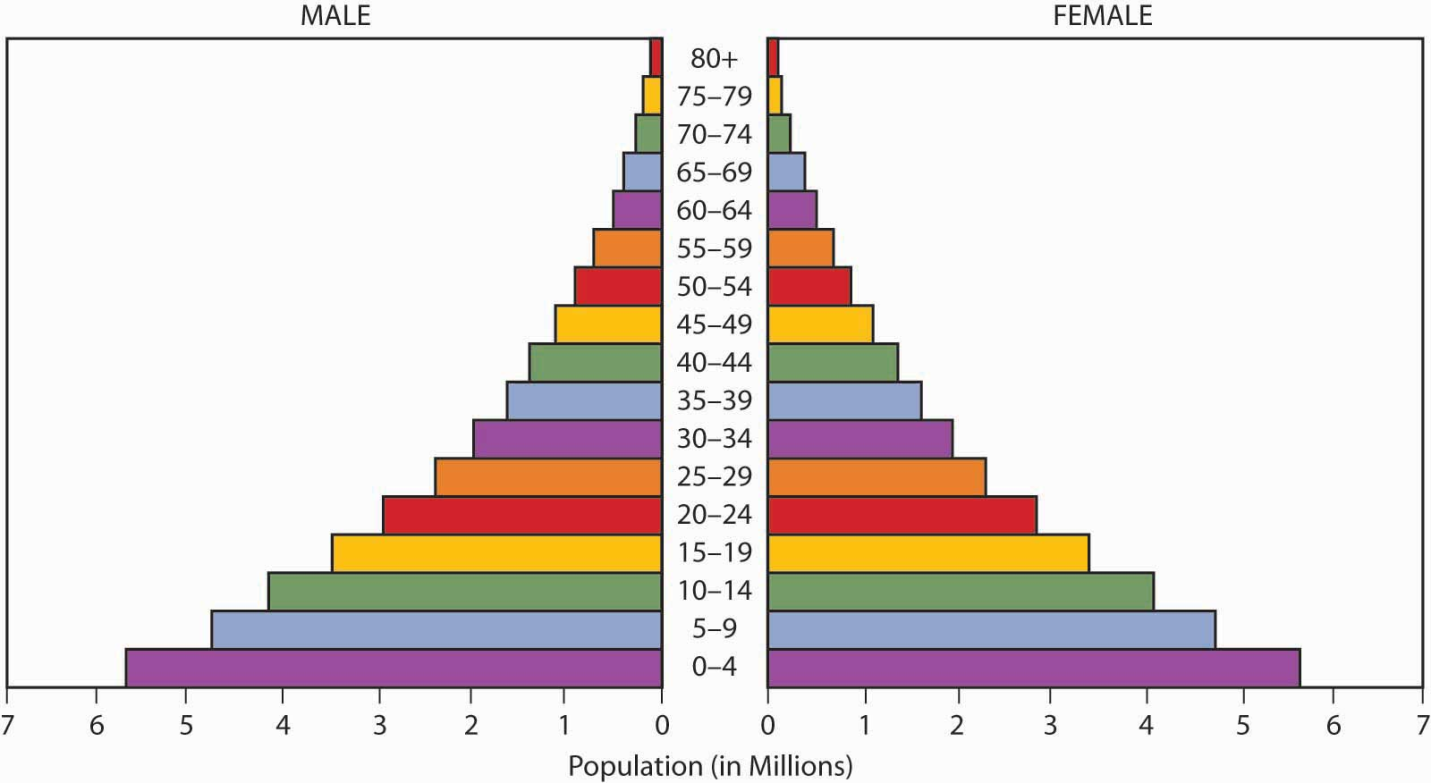 Side= mortality and migration
Height= life span
Median age
People < 15 years=
Young dependency
Base= births
Halves	-Proportion of males and females
Base 	-Births; population adding to itself
		-Wide base reflects high births 
		-Narrow base reflects low births	
Apex	-Oldest people; reflects those living old age
		-Tapering apex reflects few living to old age
		-Broad apex reflects many living to old age
Height	-Life span; increase height reflects increase life span
Side		-Change in population size due to death or migration
		-Steep slope reflects rapid decrease
		-Almost straight side reflects slow decrease
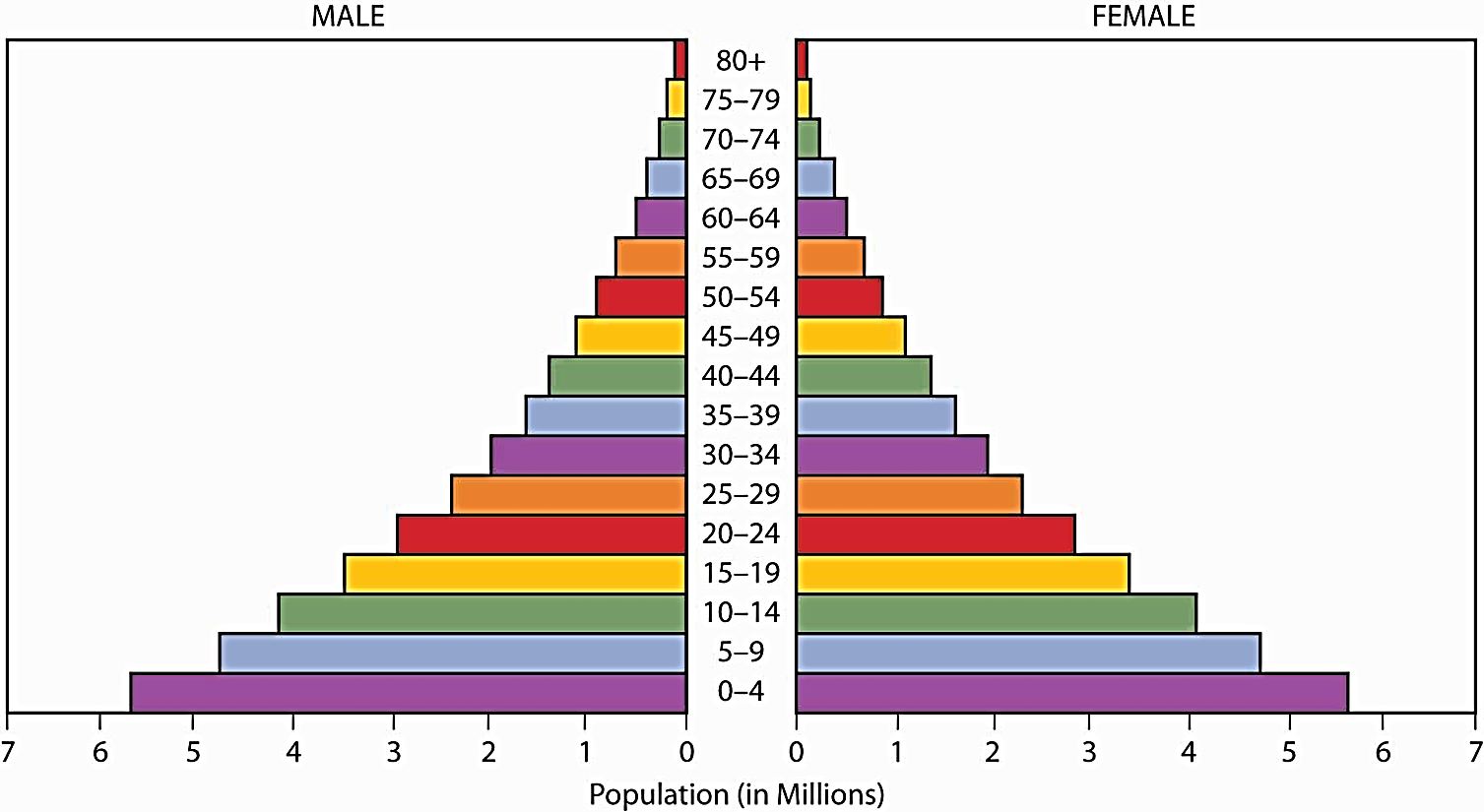 Less than 15	         -Represents the size of people below 15 years 
		         -Represents the size of dependent youth 
		         -Large size in rapidly growing population 
		         -Small size in slowly growing population
60 + years	 -Represents the size of people ≥ 60 years 
	-Represents the size of dependent old 
			    -Large size in population with longer life span
			    -Small size in population with short life span
Median age	-Age that divide the population into two halves
	-Small in population with high births 
		         -Large in population with low births
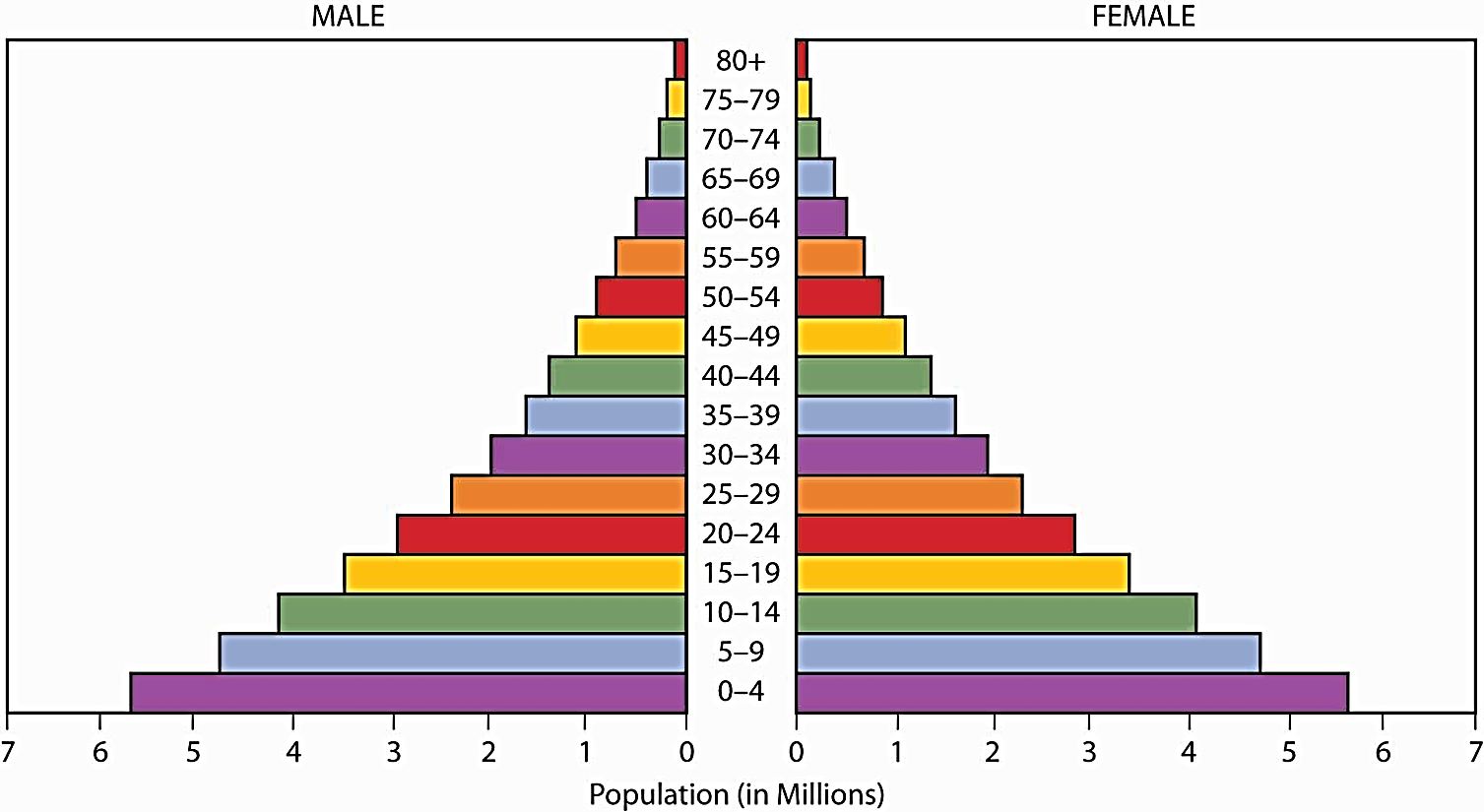 SAUDI POPULATION
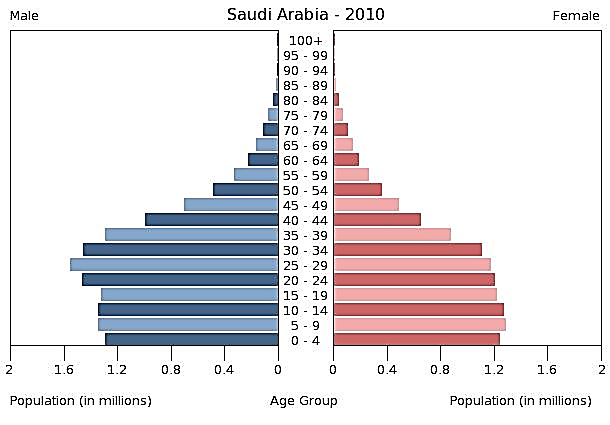 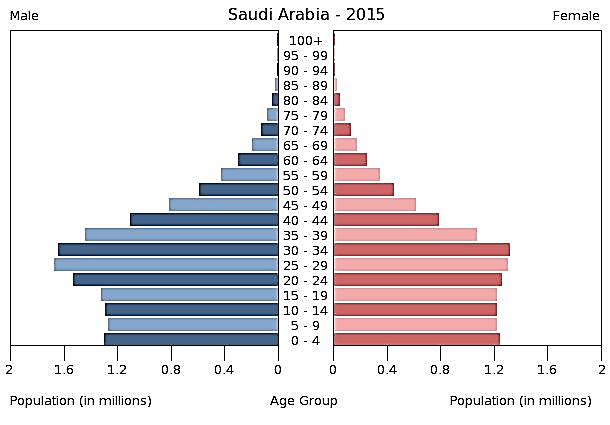 Population 	27 752 000
CBR		19 per 1000 population
TFR		2.1 per woman
Growth rate	1.5%
CDR		3 per 1000 population
Life expectancy	75 years
Population 	25 732 000
CBR		19 per 1000 population
TFR		2.4 per woman
Growth rate	1.5%
CDR		3 per 1000 population
Life expectancy	74 years
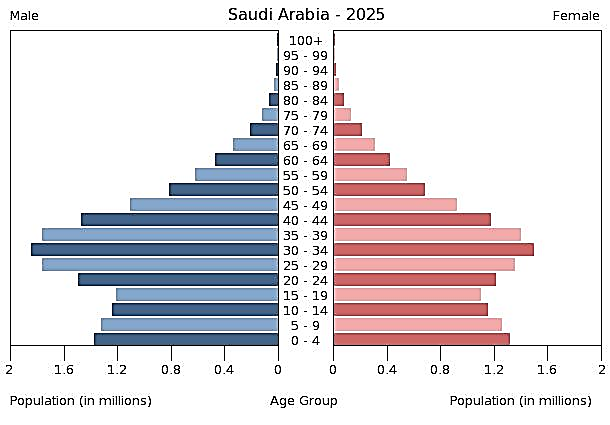 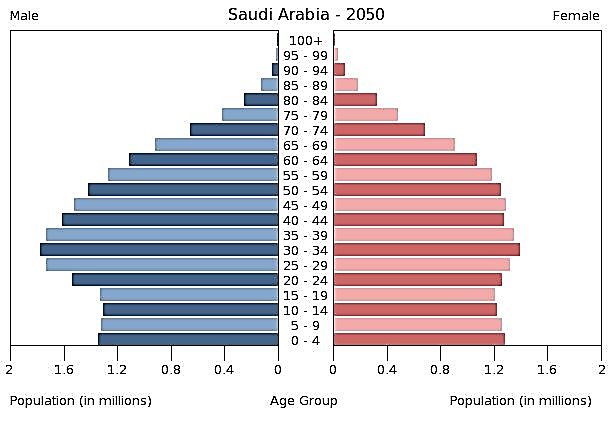 Population 	31 877 000
CBR		17 per 1000 population
TFR		2 per woman
Growth rate	1.3%
CDR		4 per 1000 population
Life expectancy	77 years
Population 	40 251 000
CBR		13 per 1000 population
TFR		2 per woman
Growth rate	0.7%
CDR		6 per 1000 population
Life expectancy	81 years
Growth%
Years
Population growth in KSA 1960 - 2015
Total population 				27 752 316
Male population				15 105 575 
Female population 				12 646 741 
Sex ratio (M/F)				119.4/100
Below 15 years				7 512 186 
15 to < 60 years				18 802 626
≥ 60 years					1 437 504
Young dependency ratio			39.95%
Old dependency ratio				7.64%
Total dependency 				47.59%